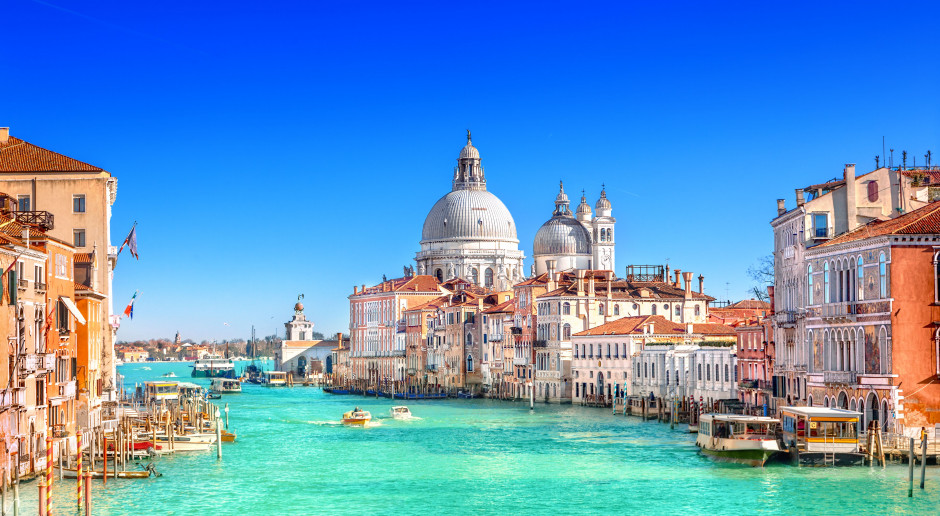 Wymarzone wakacje
Marta Koczorowska klasa 3c
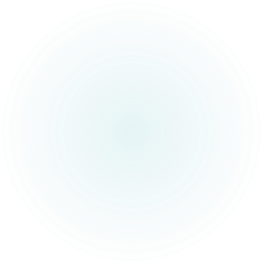 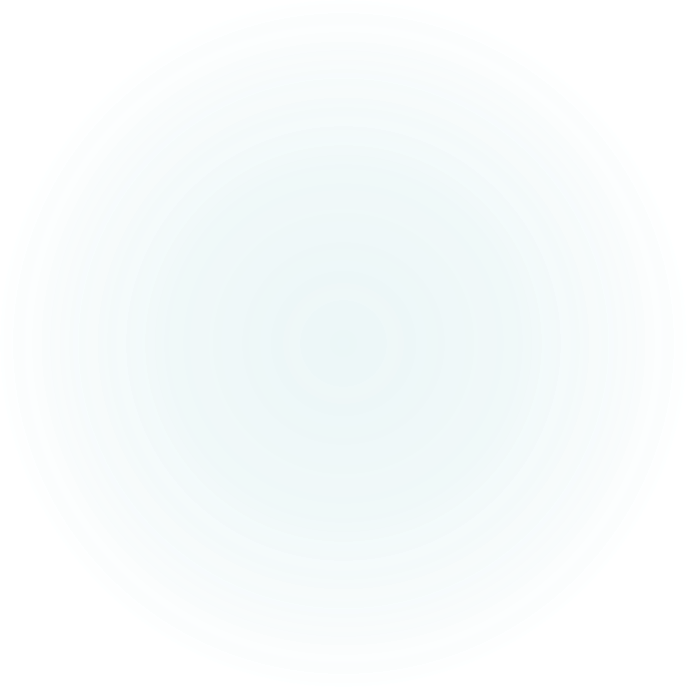 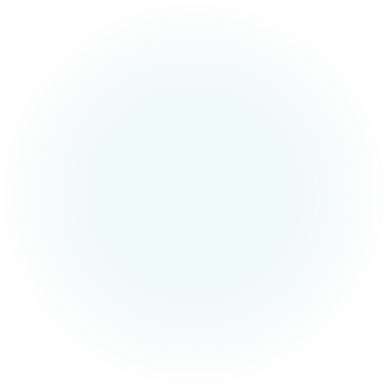 We Włoszech bardzo chciałabym zwiedzić Koloseum, które znajduje się w Rzymie.
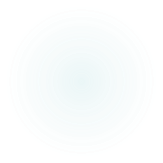 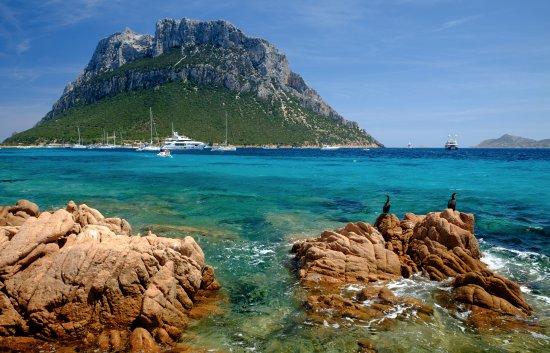 Morski rezerwat przyrody Marine Protected Area of Tavolara - Punta Coda Cavallo.
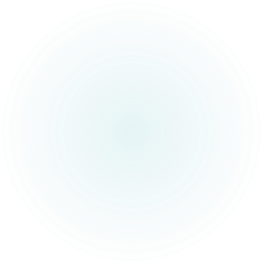 Zwiedzić Bazylikę św. Piotra w Watykanie.
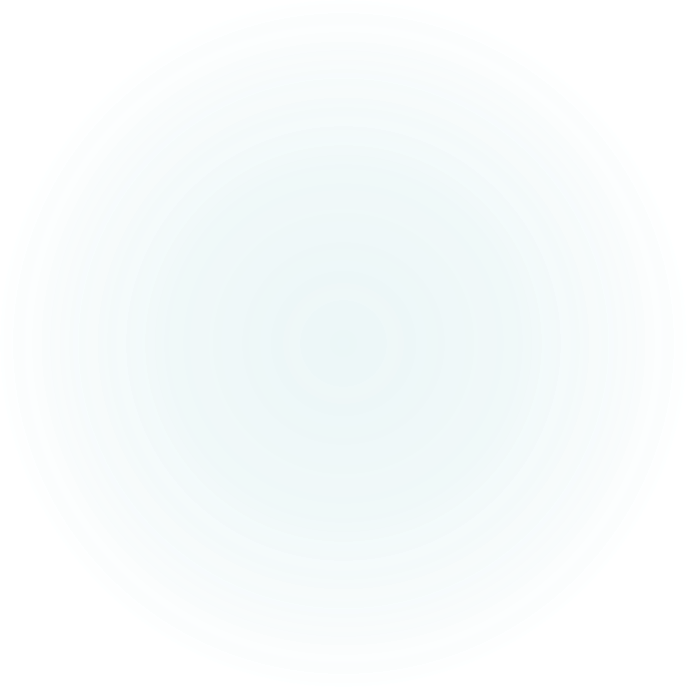 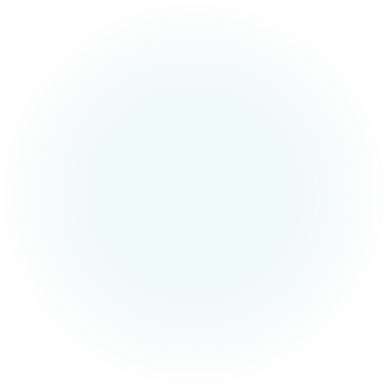 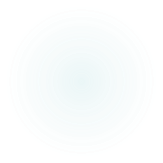 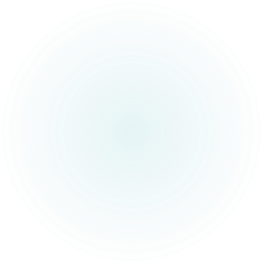 W wolnych chwilach odpoczywać na plaży Spiaggia dei Conigli.
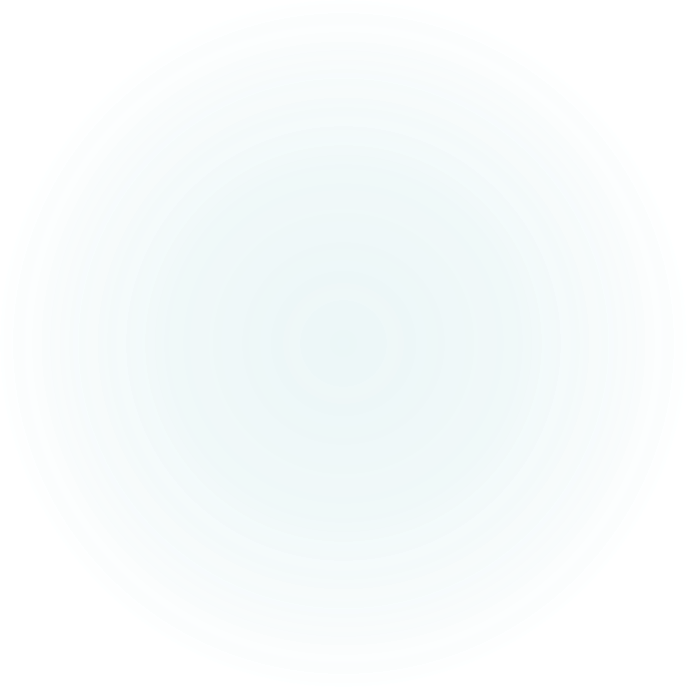 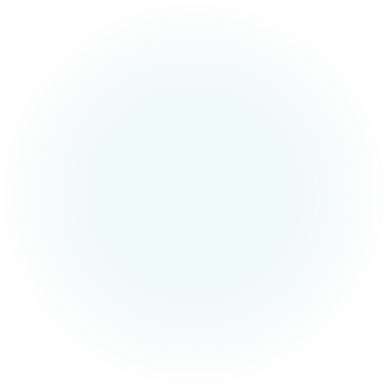 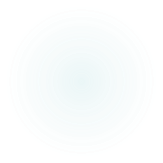